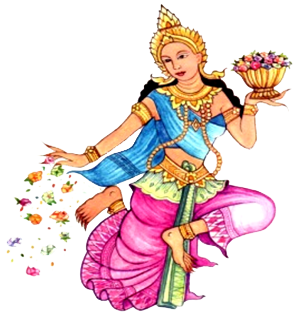 การเขียนโครงการ
งานพัฒนาระบบประกันคุณภาพภายใน โรงเรียนสตรีวัดอัปสรสวรรค์
ปัญหาของการดำเนินงานตามแผน
ประเด็นปัญหาที่พบในแผนปฏิบัติการประจำปีที่ผ่านมา
ไม่แจกแจงงบประมาณให้ชัดเจน
เป้าหมาย
เชิงปริมาณ & 
เชิงคุณภาพ
ไม่ชัดเจน
วัตถุประสงค์
ไม่สอดคล้องกับกิจกรรม
วัตถุประสงค์
วัดไม่ได้
ปัญหา Problem!!!
ผู้ดำเนินการกับผู้เขียนโครงการไม่ใช่บุคคลเดียวกัน
ไม่สรุปโครงการ
เพื่อรายงานต่อ
ฝ่ายบริหาร
ผู้ประเมินโครงการ
ไม่ได้เกี่ยวข้อง/ไม่ได้รับข้อมูลของโครงการ
ไม่มีการเปลี่ยนแปลงของโครงการ
ส่วนประกอบของโครงการ
01
หลักการและเหตุผล
Get a modern PowerPoint  Presentation that is beautifully designed.
02
วัตถุประสงค์และเป้าหมาย
Get a modern PowerPoint  Presentation that is beautifully designed.
03
วิธีการดำเนินงาน/ แผนการดำเนินงาน/ งบประมาณ
Get a modern PowerPoint  Presentation that is beautifully designed.
04
ผลที่คาดว่าจะได้รับ
Get a modern PowerPoint  Presentation that is beautifully designed.
หลักการเขียนโครงการ
หลักการและเหตุผล!!
หลักการและเหตุผล
นโยบายรัฐ / กฎหมายที่เกี่ยวข้อง
กลยุทธ์โรงเรียนสตรีวัดอัปสรสวรรค์
มาตรฐานและตัวบ่งชี้
โครงการและกิจกรรมที่จะดำเนินการ
ผลที่คาดว่าจะได้รับจากกิจกรรม
แผนการศึกษาชาติแห่งชาติ พ.ศ.2560-2579
(วิเคราะห์วัตถุประสงค์และเป้าหมายของกิจกรรม)
4 มาตรฐาน ตัวบ่งชี้และเกณฑ์การพิจารณา
หากเป็นโครงการต่อเนื่องควรเขียนให้เห็นการเชื่อมโยงพิจารณาผลการประเมินในครั้งก่อน
สอดคล้องกับ A+B+C.
A
A
B
B
C
C
D
D
E
E
จากกระแสโลกที่เปลี่ยนแปลงอย่างรวดเร็วในช่วงทศวรรษที่ผ่านมา ส่งผลให้หลายประเทศทั่วโลกต้องเผชิญกับความหลากหลายทั้งด้านสังคมและระบบเศรษฐกิจซึ่งมีอิทธิพลต่อวิถีชีวิตเป็นอย่างมาก รัฐบาลจึงต้องเร่งเตรียมบุคลากรของประเทศให้พร้อมรับการเปลี่ยนแปลง ตามความในมาตรา 24 ของพระราชบัญญัติการศึกษาแห่งชาติ พุทธศักราช 2552 แก้ไขเพิ่มเติม (ฉบับที่ 3) พ.ศ. 2553 ที่ระบุให้สถานศึกษาจัดการเรียนรู้ให้สอดคล้องกับความถนัดของผู้เรียน ฝึกทักษะการคิด การวิเคราะห์ผ่านประสบการณ์จริง เพื่อให้เกิดการคิดเป็น ทำเป็น และรักการอ่าน ควบคู่ไปกับการเสริมสร้างคุณธรรมจริยธรรมและคุณลักษณะอันพึงประสงค์ให้กับนักเรียนด้วย
           โรงเรียนสตรีวัดอัปสรสวรรค์เป็นสถานศึกษาที่มุ่งมั่นจะพัฒนาให้นักเรียนจบการศึกษาไปอย่างมีคุณภาพ โดยเฉพาะอย่างยิ่งการพัฒนาสมรรถนะผู้เรียนสู่ศตวรรษที่ 21 ตามกลยุทธ์โรงเรียนที่ 1 ด้านผู้เรียน คือ ส่งเสริมให้นักเรียนมีอัตลักษณ์ และได้รับการพัฒนาเต็มศักยภาพตามหลักสูตรสถานศึกษา และสอดคล้องกับมาตรฐานเพื่อการประกันคุณภาพภายใน พ.ศ.2559 มาตรฐานที่ 1 คุณภาพผู้เรียน ตัวบ่งชี้ที่ 2 ความสามารถในการคิดวิเคราะห์ คิดวิจารณญาณ อภิปราย  แลกเปลี่ยนความคิดเห็น และแก้ปัญหา
           กลุ่มสาระการเรียนรู้ภาษาไทย โรงเรียนสตรีวัดอัปสรสวรรค์ ได้ตระหนักถึงความสำคัญดังกล่าวจึงได้จัดทําโครงการพัฒนาผู้เรียนสู่ศตวรรษที่ 21 ขึ้นซึ่งกิจกรรมประกอบไปด้วยการสนับสนุนการแข่งขันภายในและภายนอก วันภาษาไทยแห่งชาติ และการอบรมทักษะภาษาไทย เพื่อให้ผู้เรียนพร้อมรับการเปลี่ยนแปลงที่จะเกิดขึ้นในอนาคต ควบคู่กับกระตุ้นจิตสำนึกให้นักเรียนตระหนักถึงคุณค่าและความสำคัญของ “ภาษาไทย” ซึ่งถือว่าเป็นการส่งเสริมและเปิดโอกาสให้นักเรียนได้พัฒนาทักษะ ความรู้ความสามารถ ตลอดจนเป็นการเสริมสร้างให้นักเรียนเป็นบุคคลแห่งการเรียนรู้ และรักในการแสวงหาความรู้ตลอดชีวิตอย่างยั่งยืน
ตัวอย่างหลักการและเหตุผล
โครงการพัฒนาผู้เรียนสู่ศตวรรษที่ 21 (กลุ่มสาระภาษาไทย)
วัตถุประสงค์
เป็นเหตุเป็นผล
ระบุสิ่งที่ต้องการ
วัดได้จริง
เป็นไปได้
เวลา
ตัวอย่าง
เพื่อเสริมสร้างผู้เรียนให้มีความสามารถในการคิดวิเคราะห์ คิดวิจารณญาณ และคิดสร้างสรรค์ได้
เพื่อเสริมสร้างผู้เรียนให้สามารถอภิปราย แลกเปลี่ยนความคิดเห็น และแก้ปัญหาได้
เพื่อพัฒนาผู้เรียนให้สามารถอ่านออกเสียงทำนองเสนาะได้อย่างถูกต้อง
เพื่อเสริมสร้างผู้เรียนให้สามารถเลือกสรรกิจกรรมที่มุ่งพัฒนาทักษะภาษาไทยได้สอดคล้องกับความถนัดของนักเรียน
เพื่อเสริมสร้างให้ผู้เรียนเกิดความตระหนักในการอนุรักษ์ความเป็นไทยและภาษาไทย
หลักการใช้คำ
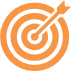 สำหรับเขียนวัตถุประสงค์
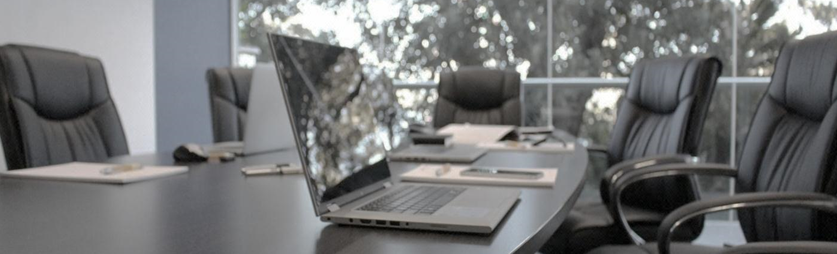 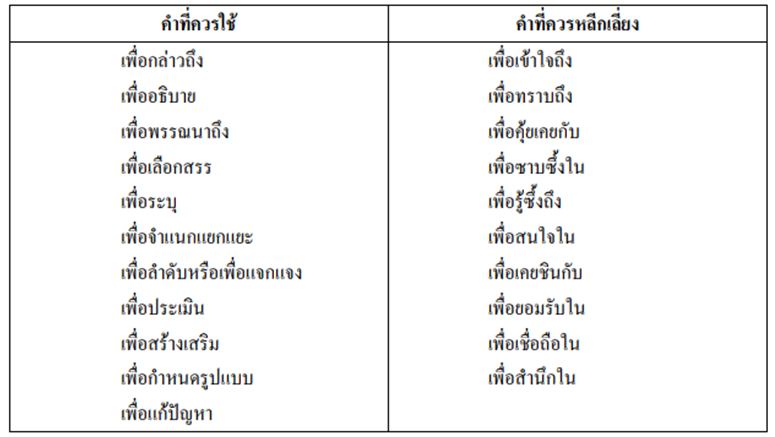 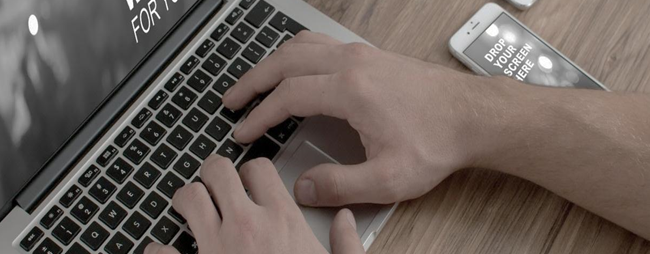 เป้าหมาย
เชิงปริมาณ      		            VS         		           เชิงคุณภาพ
ความสำเร็จตามวัตถุประสงค์ของโครงการที่สามารถวัดได้ในเชิงตัวเลข
การวัดความสำเร็จที่ปรากฏเป็นเชิงปริมาณว่ามีคุณภาพระดับไหน อย่างไร
ระบุตัวเลขตามหน่วยที่ต้องการ เช่น จำนวน ความถี่ ร้อยละ ระยะเวลา อัตราส่วน
เช่น ระดับความรู้ ความสามารถ ความสมบูรณ์ ความน่าสนใจ ความน่าเชื่อถือ ความสวยงาม ความคงทนถาวร ความพึงพอใจ
ต.ย.
- นักเรียนเข้าร่วมกิจกรรม 50 คน
- นักศึกษาเข้าร่วมโครงการไม่น้อยกว่า 80 คน จากกลุ่มเป้าหมายทั้งสิ้น 100 คน คิดเป็นร้อยละ 80 ของกลุ่มเป้าหมาย
ต.ย.
- ผู้เข้าร่วมโครงการ มีความรู้ความเข้าใจ ไม่น้อยกว่าร้อยละ 90 
- ผู้เข้าร่วมโครงการ มีความพึงพอใจในภาพรวม ไม่น้อยกว่าร้อยละ 80
ข้อควรระวัง
ในการตั้งค่าเป้าหมาย
1. พิจารณาค่าเป้าหมายในปีที่ผ่านมา (ควรเพิ่มขึ้น)
2. ค่าเป้าหมายไม่ควรต่ำกว่าร้อยละ 80
3. วิเคราะห์วัตถุประสงค์เพื่อให้ทราบถึงสิ่งที่ต้องการจะวัดเพื่อนำไปกำหนดเป้าหมาย
ผลที่คาดว่าจะได้รับ
เป็นการกล่าวถึงผลประโยชน์ที่พึงจะได้รับจากความสำเร็จของโครงการ เป็นการคาดคะเนผลที่จะได้รับเมื่อสิ้นสุดการปฏิบัติโครงการ ซึ่งผลที่ได้รับต้องเป็นไปในทางที่ดีทั้งเชิงปริมาณ และคุณภาพ ซึ่งจะทำให้เห็นประโยชน์ว่าภายหลังจากการจัดโครงการนี้แล้วจะเกิดสิ่งที่เป็นผลดีต่อผู้เข้าร่วมกิจกรรมและสังคมโดยส่วนรวมอย่างไรบ้าง
ผู้เรียนพร้อมรับการเปลี่ยนแปลงที่จะเกิดขึ้นในอนาคต มีจิตสำนึกและตระหนักถึงคุณค่าความสำคัญของ “ภาษาไทย” เป็นบุคคลแห่งการเรียนรู้ และรักในการแสวงหาความรู้ตลอดชีวิตอย่างยั่งยืน เพื่อมุ่งไปสู่การเป็นนักเรียนที่เก่ง ดี และมีความสุข สอดคล้องกับมาตรฐานตามพระราชบัญญัติการศึกษาแห่งชาติ
Thank you